Наставничество как механизм эффективного взаимодействия образовательных организаций
( из практики работы МБОУ «Дивовская СОШ»  и МБОУ «Новоромановская СОШ» Мглинского района Брянской области)
Афанасенко Татьяна Павловна ,директор МБОУ «Дивовская СОШ»
Лаптева  Татьяна Федоровна , директор МБОУ «Новоромановская СОШ»
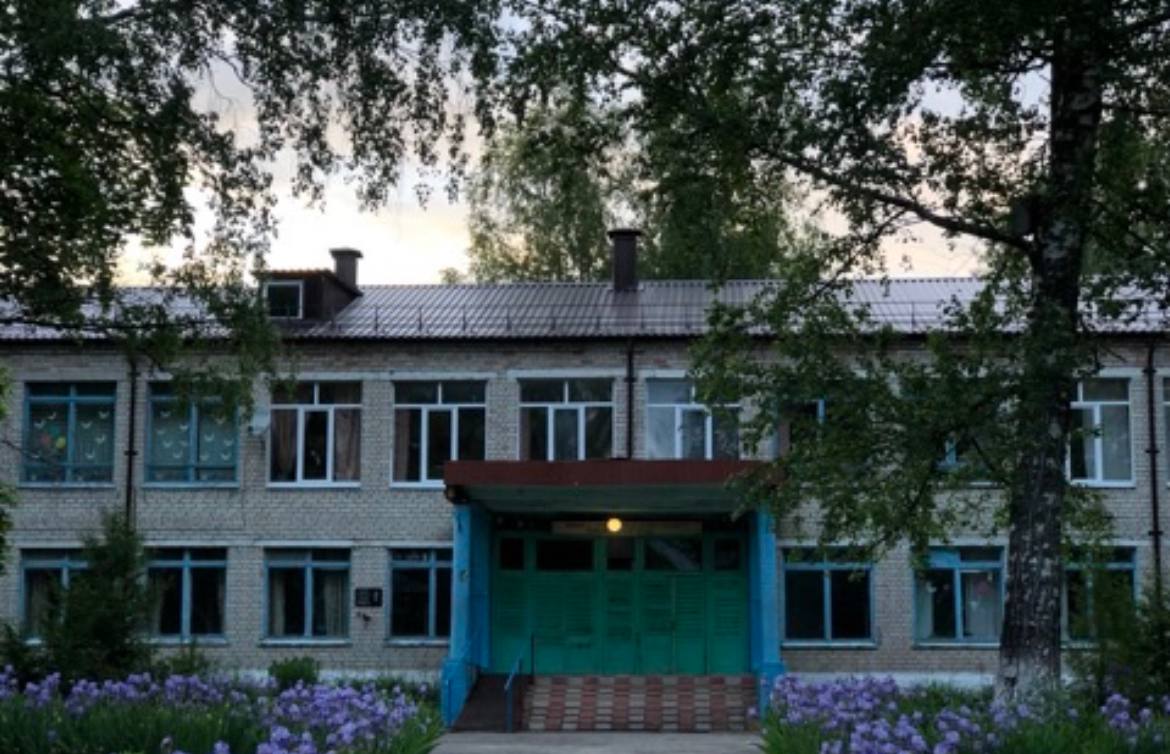 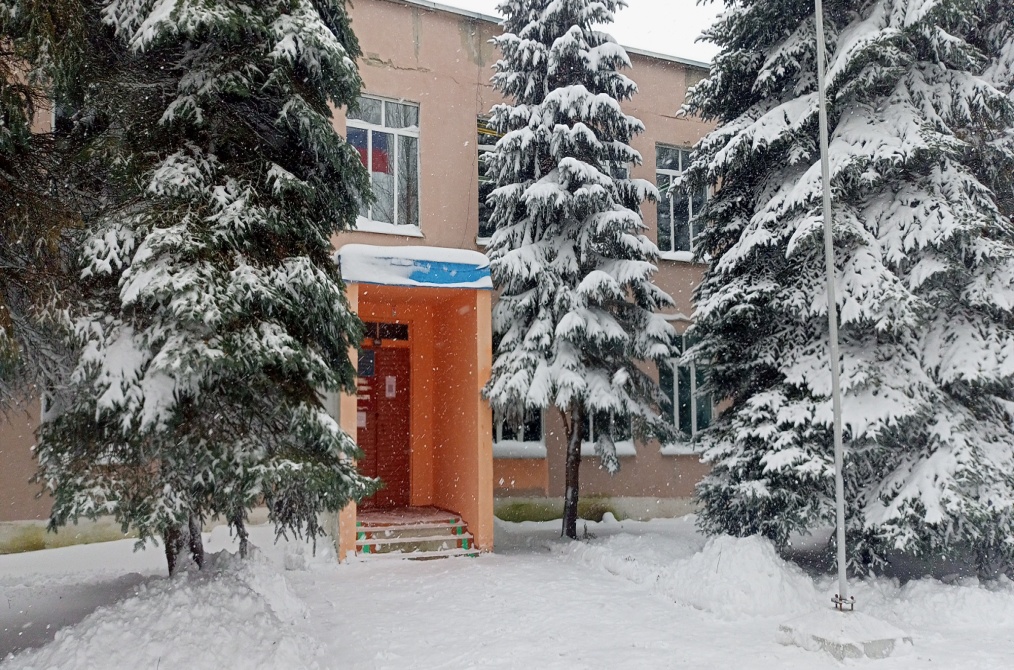 Цель взаимодействия
Цель программы: 
Максимально полное раскрытие потенциала личности наставляемого, необходимое для успешной личной и профессиональной самореализации в современных условиях неопределенности  через создание  развивающе-поддерживающей среды в образовательной организации на основе партнерства и доверия между всеми участниками образовательных отношений: детей,педагогов,родителей и внешними представителями социума.
Задачи внедрения целевой  модели наставничества
Оказание помощи в профессиональной и должностной адаптации Наставляемого лица к условиям осуществления педагогической деятельности, а так же в преодолении профессиональных трудностей, возникающих при выполнении должностных обязанностей по новой специализации;
Формирование потребности Наставляемого лица заниматься анализом результатов своей профессиональной деятельности;
Дифференцированное  и целенаправленное планирование методической  работы на основе выявленных потенциальных возможностях Наставляемого лица;
Ориентирование  Наставляемого лица на творческое использование передового педагогического опыта в своей деятельности.
Ускорить процесс профессионального становления Наставляемого лица.
Схема взаимодействия  школ
Наставник –директор МБОУ «Дивовской СОШ»
Наставляемый –директор МБОУ «Новоромановская СОШ»
Эффективная обратная связь
учитель
учитель
Эффективная обратная связь
Этапы организации наставничества
Подготовка условий для запуска программы наставничества
Формирование базы наставников и наставляемых
Формирование наставнических пар или групп
Организация работы наставнических пар или групп
Завершение наставничества
Подведение итогов
Управленческие решения
Создать систему адресной помощи обучающимся с трудностями в обучении, направленной на повышение образовательных результатов 
Скорректировать модель методической работы школы 
Организовать открытое школьное пространство для родителей, обучающихся и жителей  села (культурно-досуговые мероприятия, спортивные праздники, открытый доступ к школьным спортивным площадкам, акции, экскурсии, обустройство территории и др.) 
Скорректировать и систематизировать профориентационную работу с обучающимися 8-11 классов для выбора будущей профессии.
Внедрить психолого-педагогическую программу «Открытые родительские встречи» для родителей, чьи дети испытывают трудности в обучении
Подготовительный этап
Создается группа педагогов-аналитиков
Отбор или разработка диагностических   инструментов: анкеты , тесты для педагогов; обработка  и анализ результатов диагностики; 
информирование  педагогов школы о результатах диагностики; дифференциация педагогов по результатам диагностики.
Разработка и оформление документов:
1.Положение о наставничестве в ОО
2.Программа  целевой модели наставничества в ОО
3.Дорожная карта
4.Приказ о внедрении целевой модели наставничества
5. Приказ о назначении наставников и формирование наставнических пар.
Нормативно-правовое  обеспечение программы наставничество в ОО
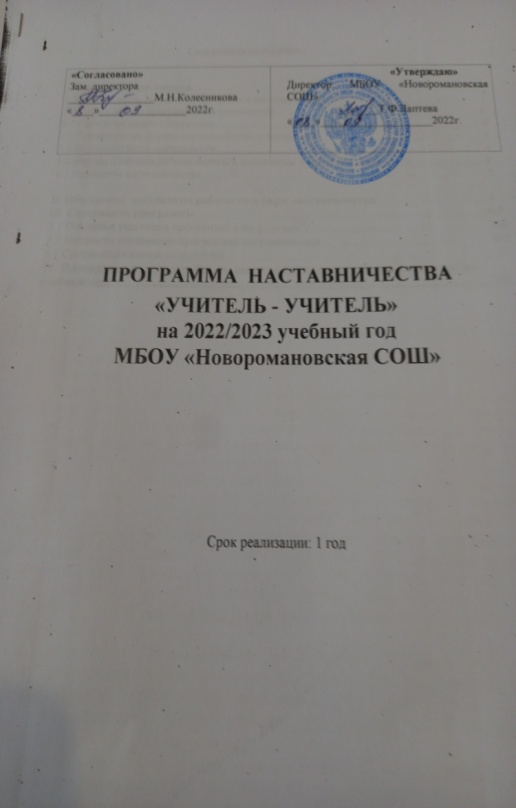 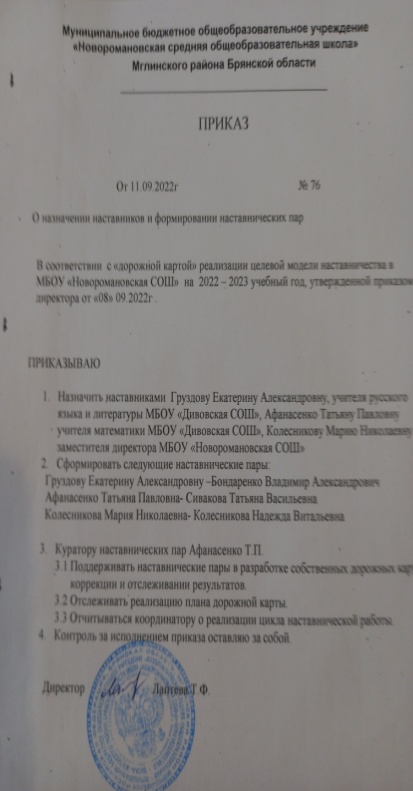 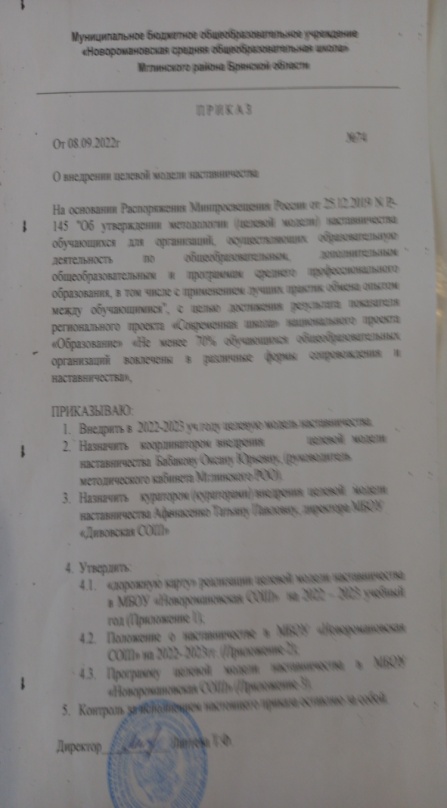 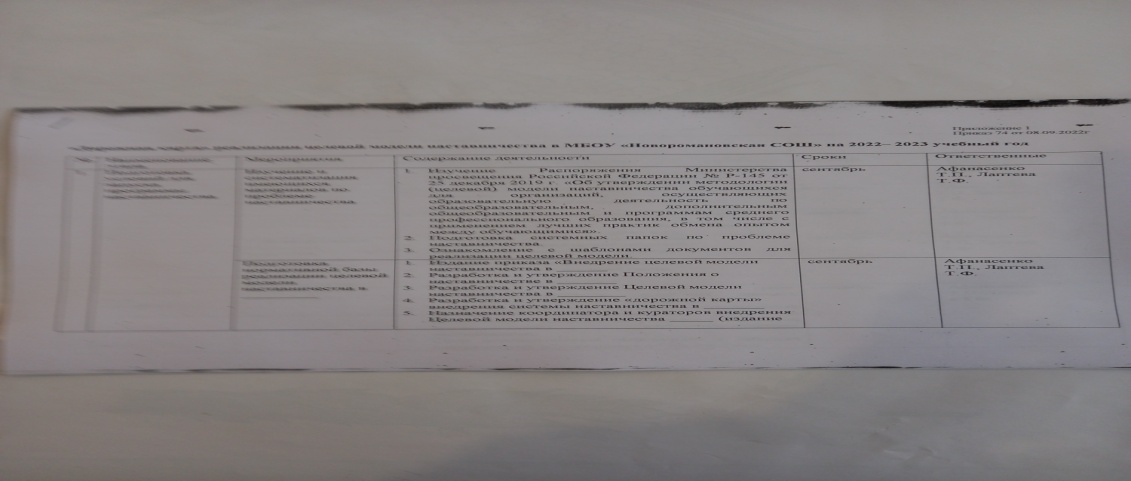 Формирование базы наставника
Формирование наставнических пар, групп
Добровольность и ответственность
Беседы  с потенциальными наставниками.
Оформление списка наставников с указанием их ролевой позиции.
Учитель русского языка Дивовской школы – учитель русского языка Новоромановской школы
Учитель математики Дивовской школы-учитель математики Новоромановской школы
Директор –будущий заместитель директора
Обучение наставников
Все наставники включаются в процесс наставнической деятельности:
1.Самообразование
2.Обучение на ПК, на рабочем месте с помощью наставников.
3.Профессиональное общение, обмен опытом между наставниками(МБОУ  «Дивовская СОШ»-МБОУ «Новоромановская СОШ»)
Целеустремленность, инициативность, активность, мобильность, ответственность.
Организационно- деятельностный этап
Педагогический совет « Разработка новой модели наставничества непрерывного профессионального  развития  педагога как направление инновационной деятельности ОО»
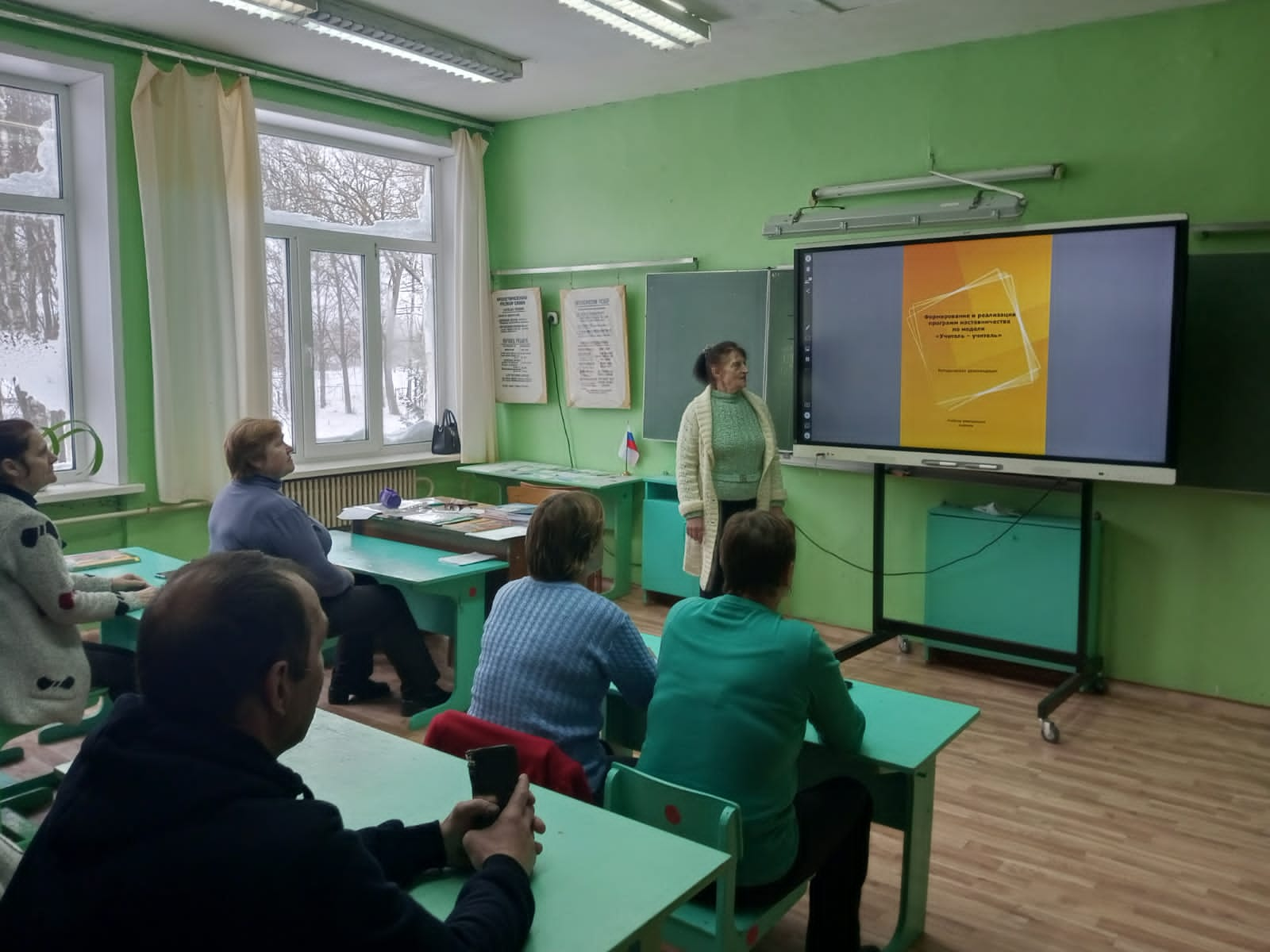 Организационно- деятельностный этап
Семинары, беседы за круглым столом, консультации
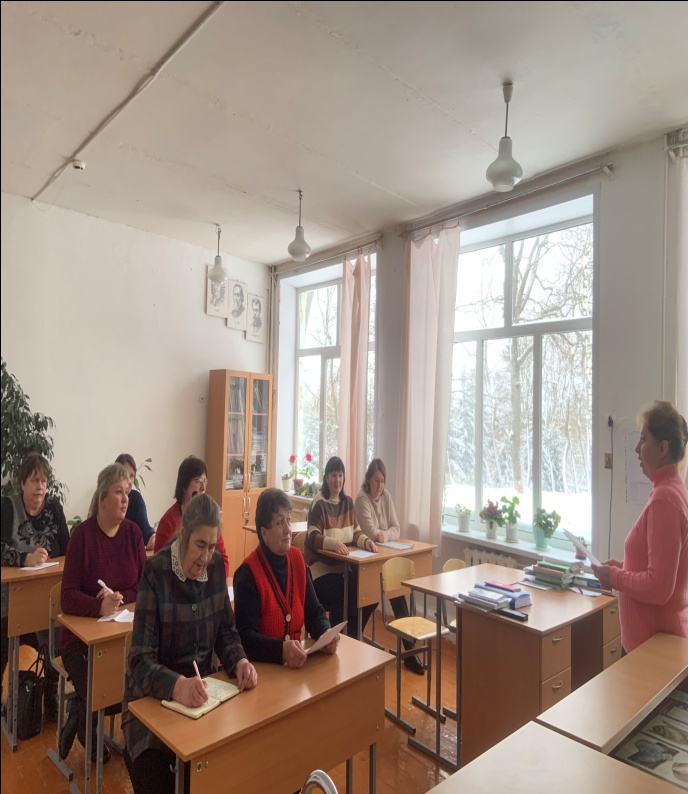 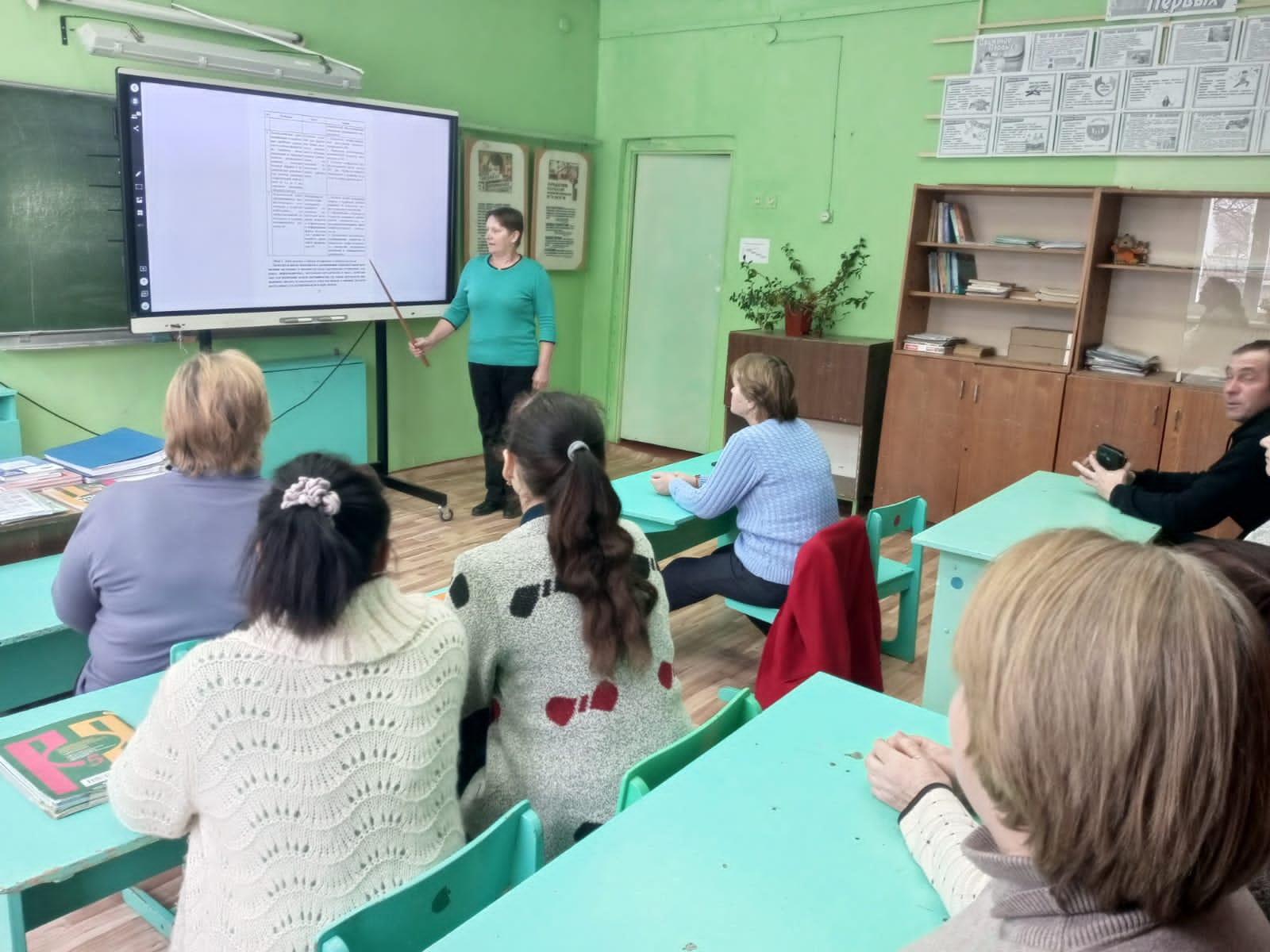 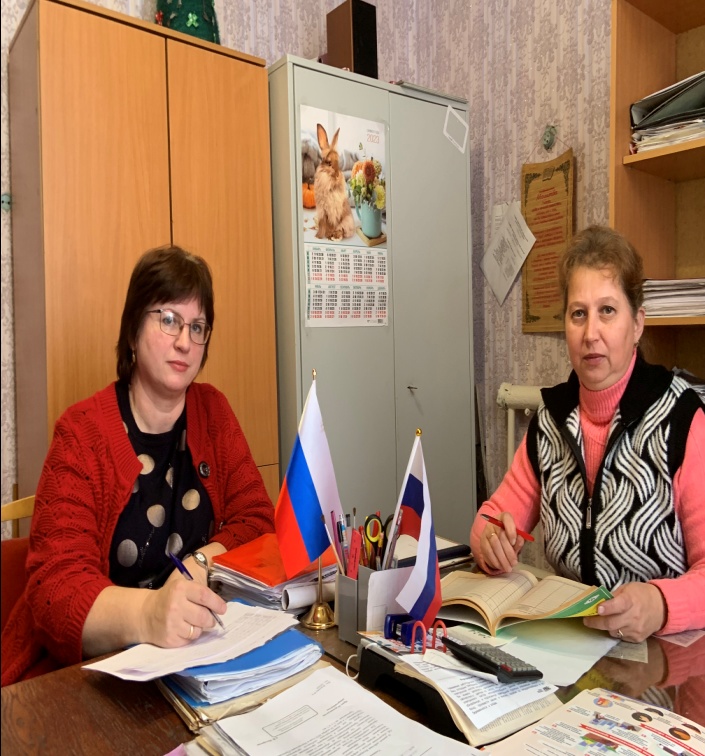 Организационно- деятельностный этап
Участие в работе школьного методического объединения
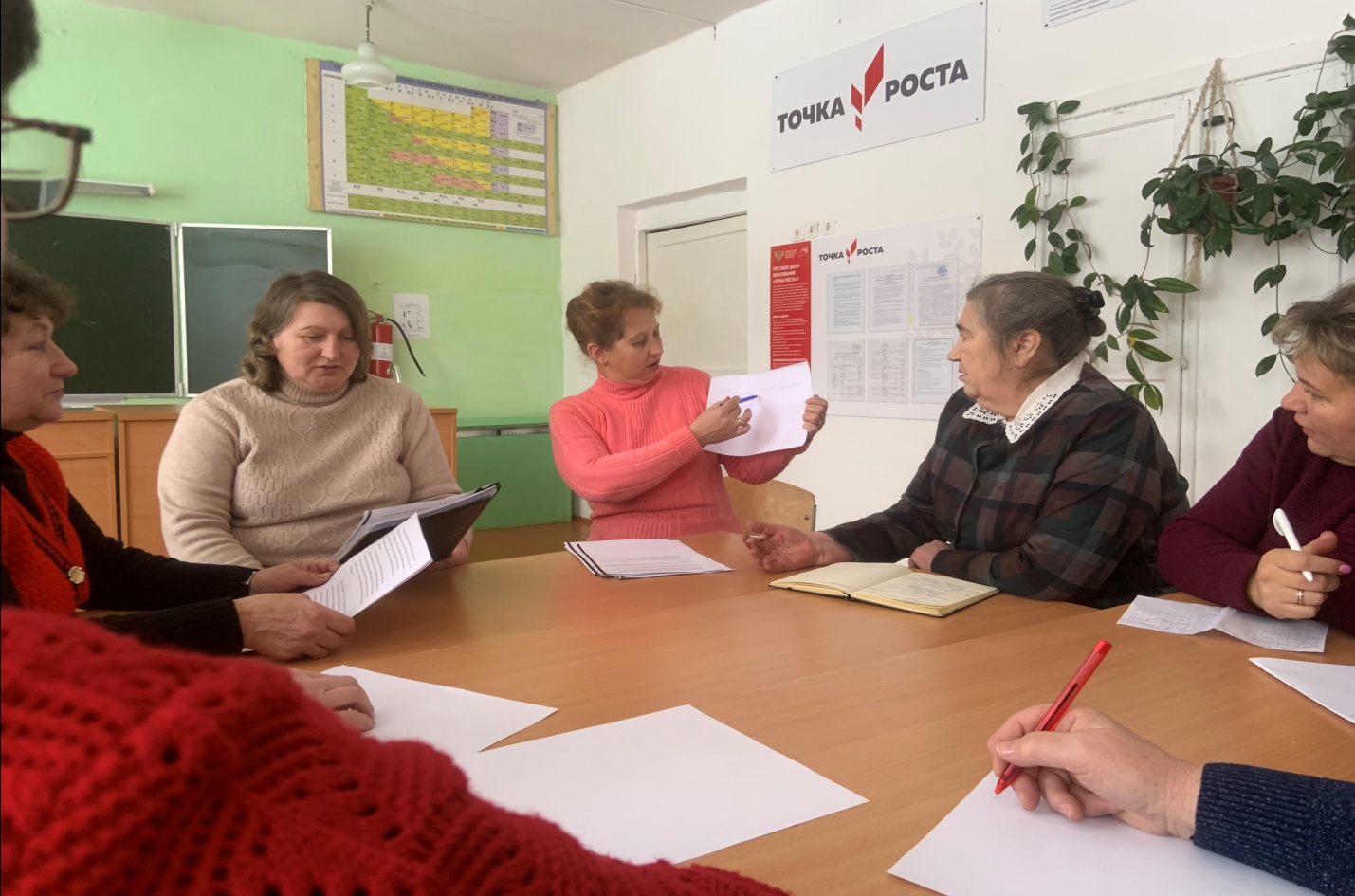 Результаты реализации программы наставничества:
1.Качество знаний   по предметам 2022-2023 уч. год:
Участие в олимпиадах на платформах «Учу.ру», «Я-класс», конкурсах, проектах, акциях.
За период  2022-2023г активизировалась работа по участию учителей и учеников  в олимпиадах на платформе «Учу. ру », «Я- класс»
В олимпиаде на платформе «Сириус»  приняло участие :
По биологии -17  учащихся, по математике-15 учащихся, по физике -11учеников, по астрономии -2 ученика, по информатике – 6 учеников, по химии -4 ученика.
На платформе «Учу. Ру » приняли участие в марафоне «Навстречу знаниям»(Лосева А.-1 место),в марафоне «Космическое приключение» (Лосева А.-2 место), в марафоне «Волшебная осень» (Деркач Е., Нырикова  Д.-3 место). 
В международной олимпиаде «Сила разума» Лосева А. награждена дипломом за 3 место, во Всероссийкой олимпиаде «Хочу все знать» Каптурова Виктория заняла 1 место, в международной олимпиаде по русскому языку для 10класса –Черкасов Р занял 1 место. Во всероссийской онлайн –олимпиаде  по математике  участвовало 11учащихся, среди которых имеют дипломы победителя 2 ученика, похвальные грамоты-4 ученика, сертификаты-5 учащихся.
В Марафоне «Волшебная осень приняло участие 22 ученика. В марафоне «Эра роботов» приняло 19 учащихся.
80% учащихся приняли участие в «Культурном марафоне».
Благодарности и сертификаты учителей
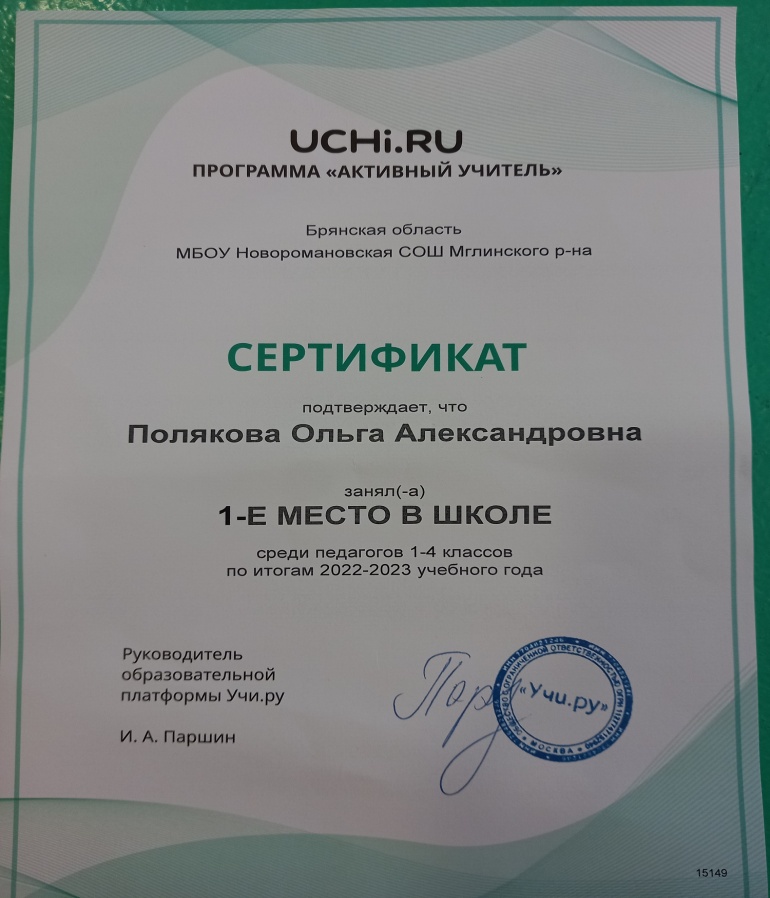 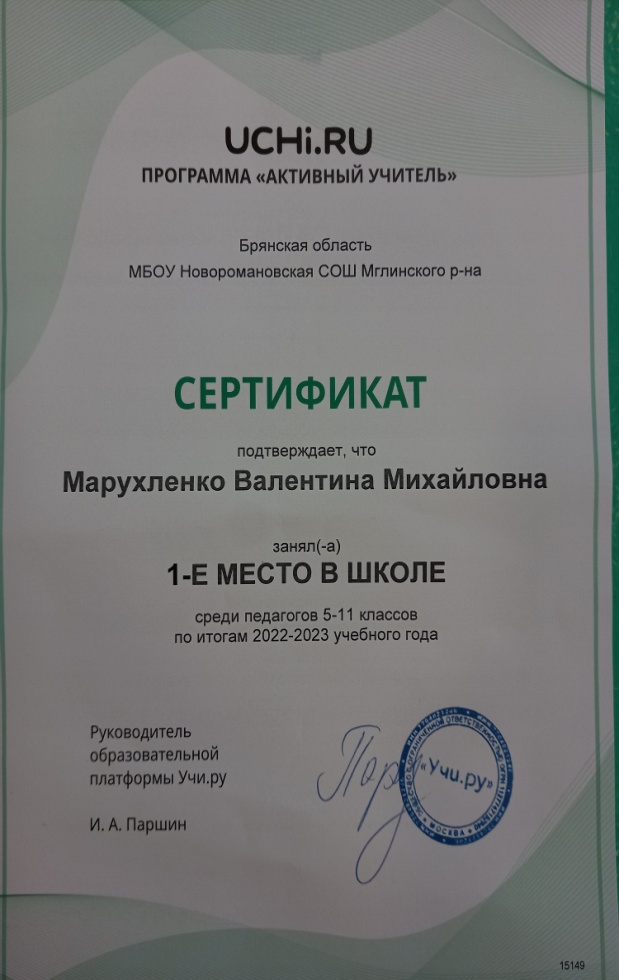 Повышение мотивации учащихся через занятия внеурочной деятельности на базе Центра образования «Точка роста»
1. Проведение опытов в лабораториях центра «Точка роста» для создания проектов.
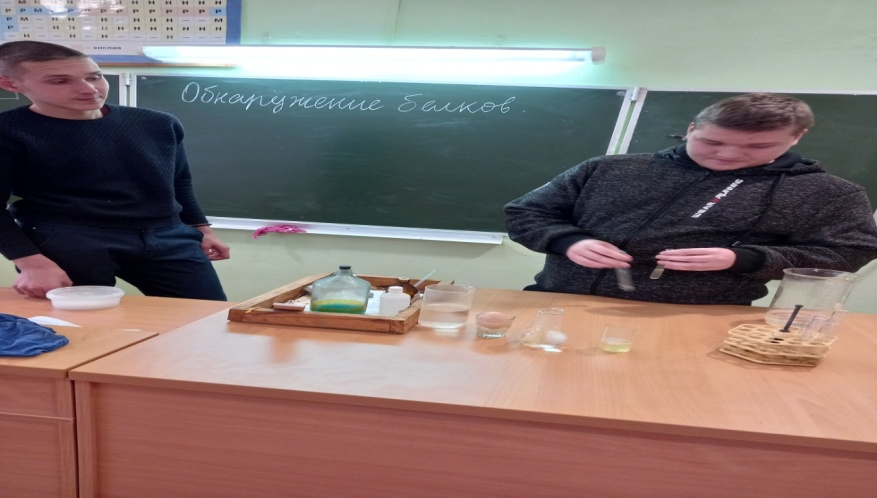 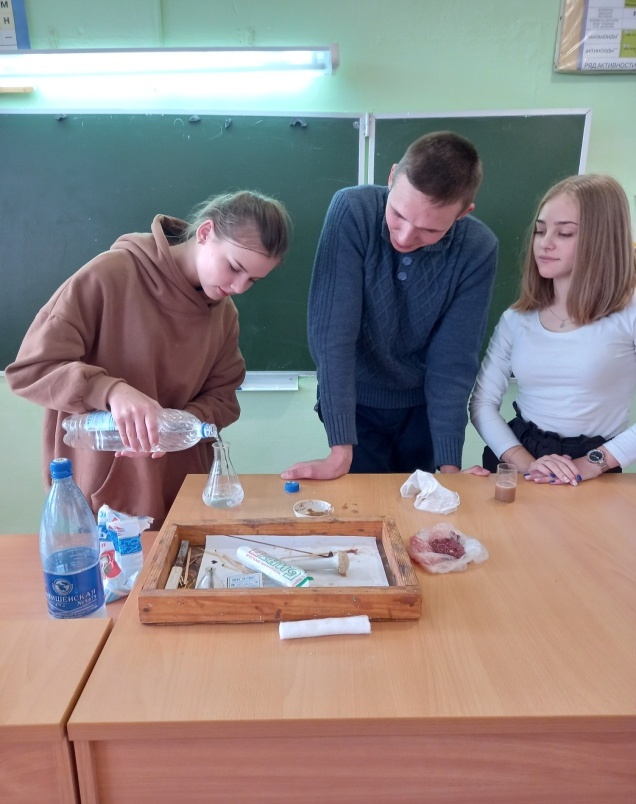 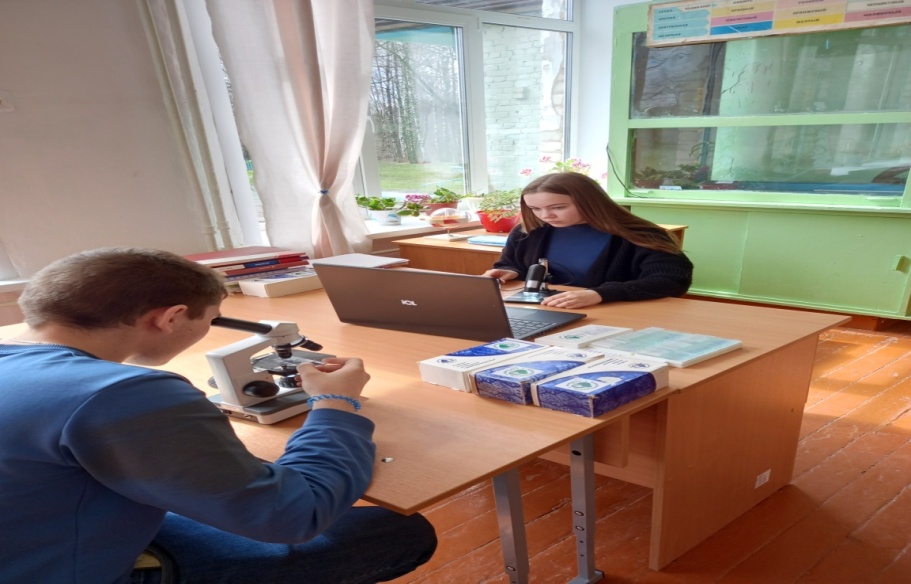 2. Сборка макетов, роботов. Физическая лаборатория.
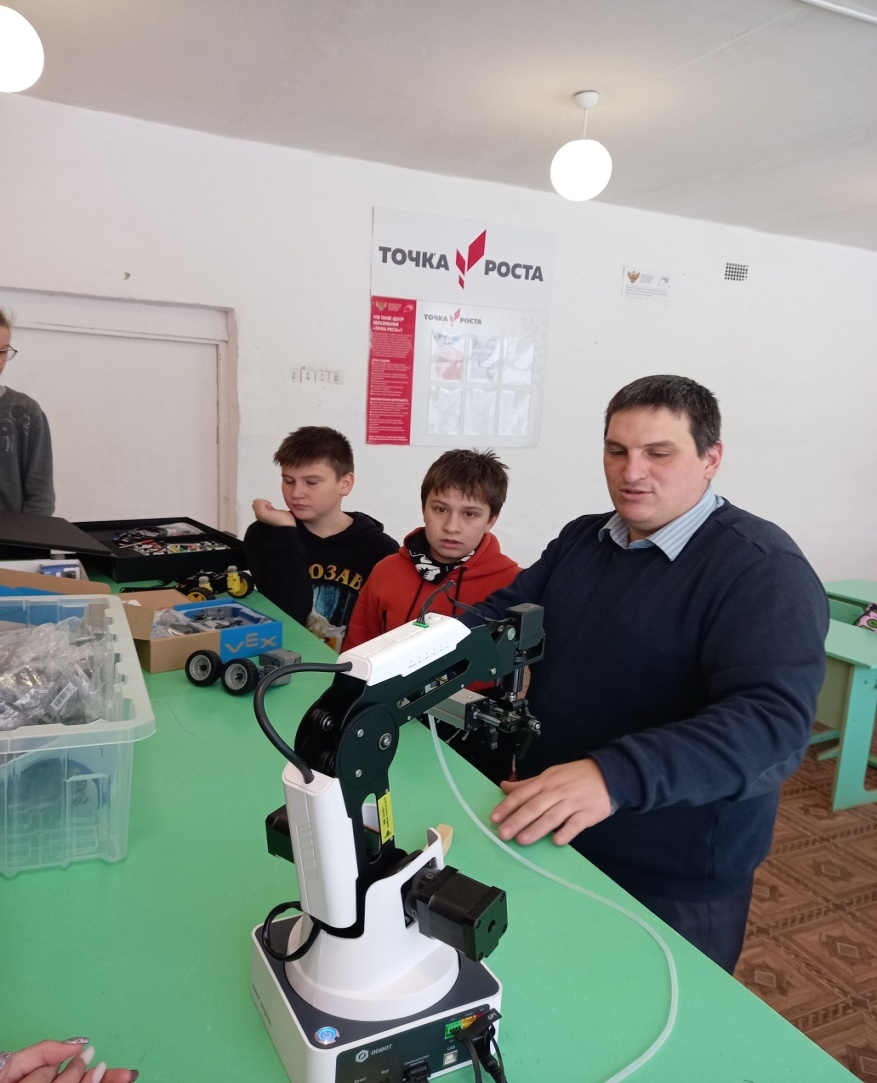 Профориентационная работа с обучающимися  школы
Экскурсия в Новоромановский  ФАП
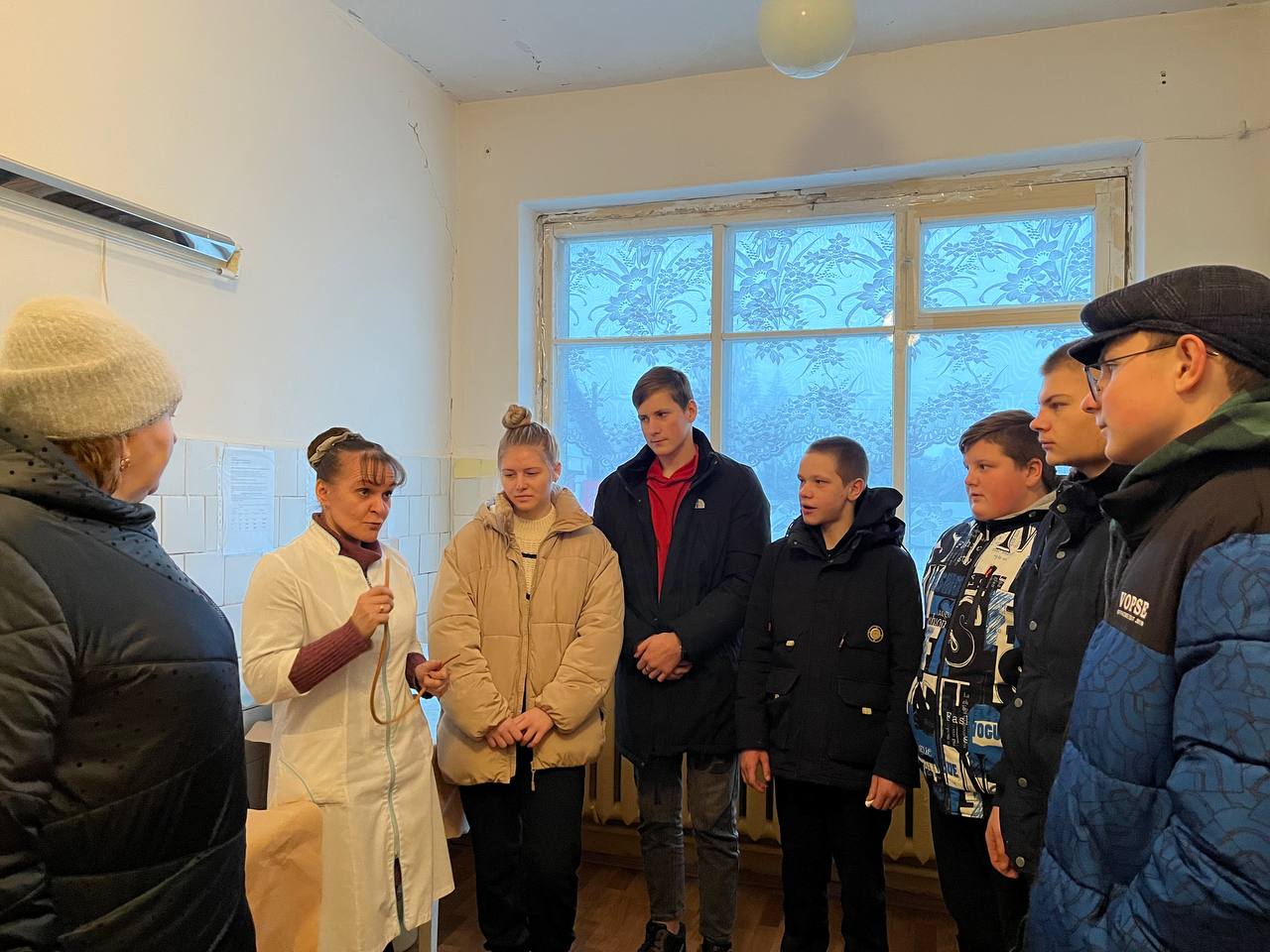 Экскурсия на почтовое отделение
Защита проектов учащимися на школьной конференции (совместная работа с наставником)
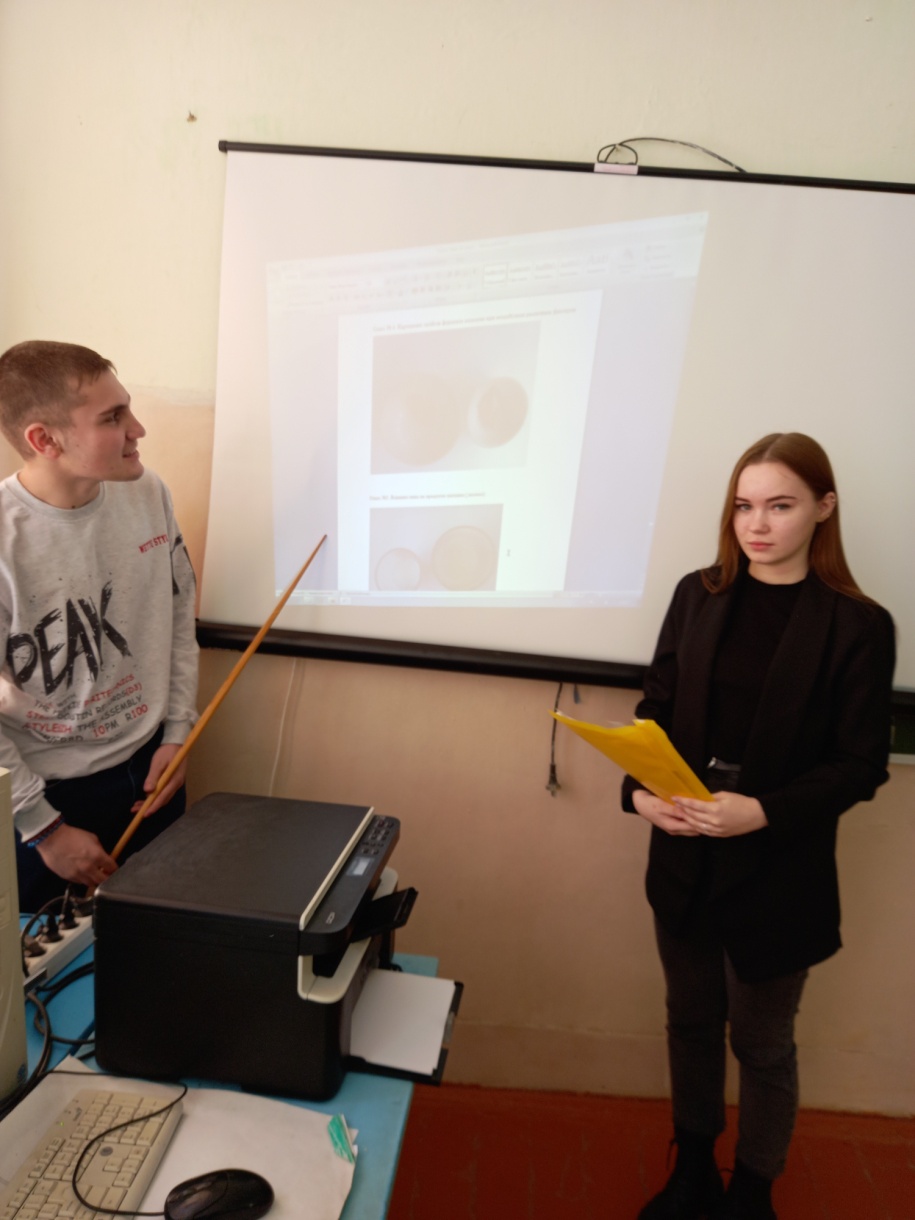 Спортивный праздник с родителями
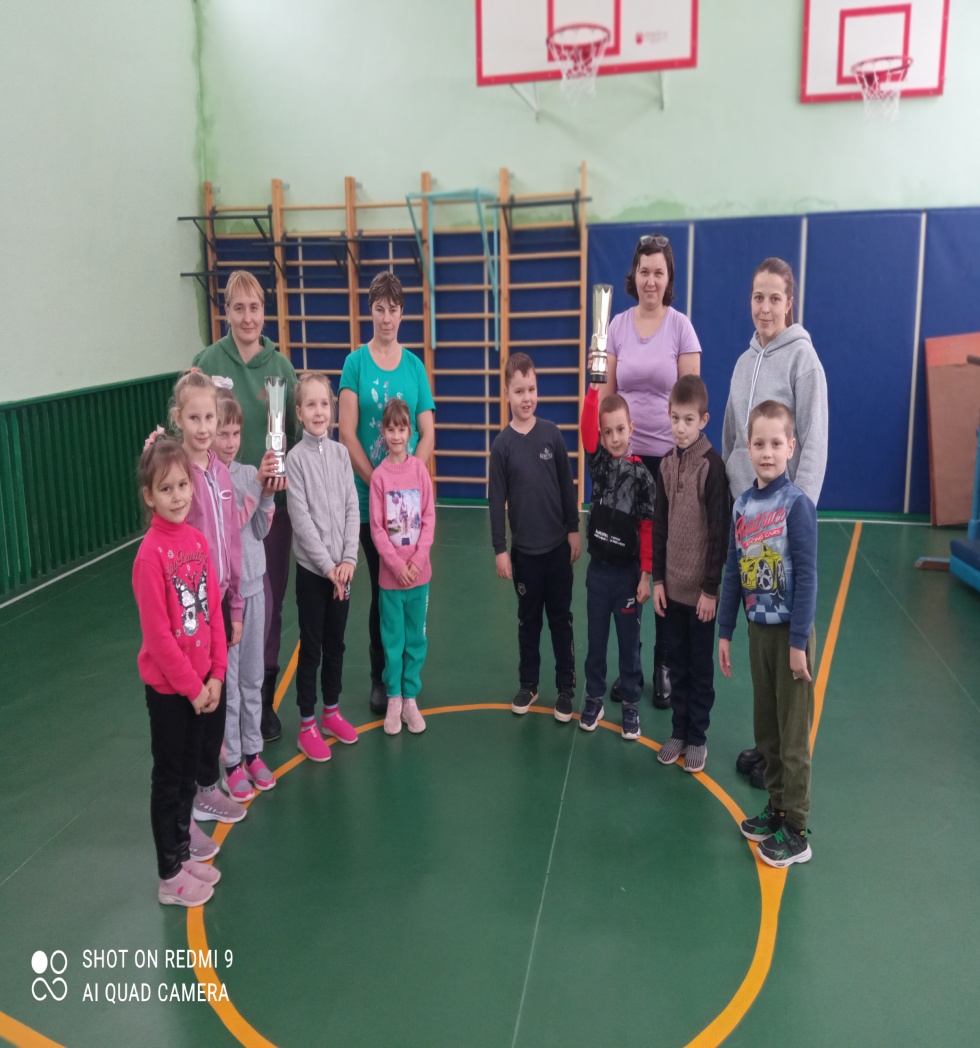 Экскурсии
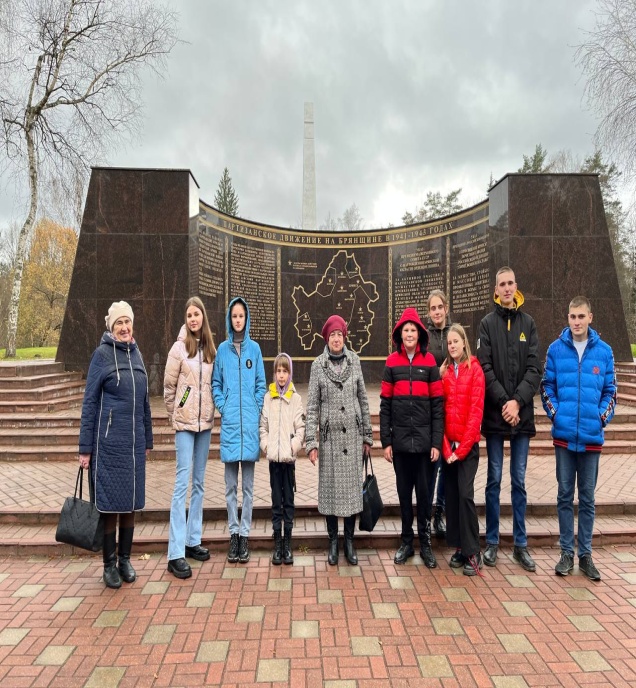 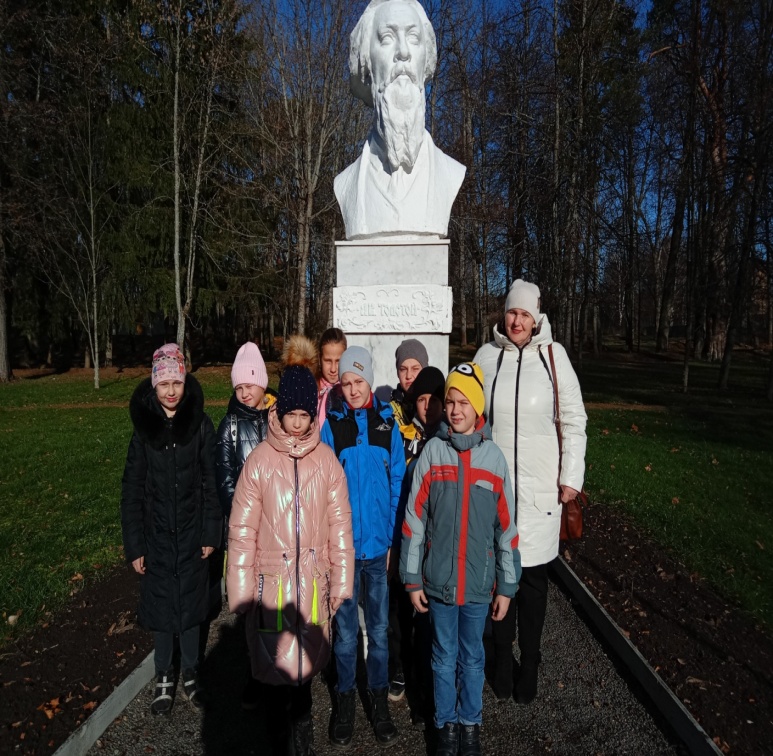 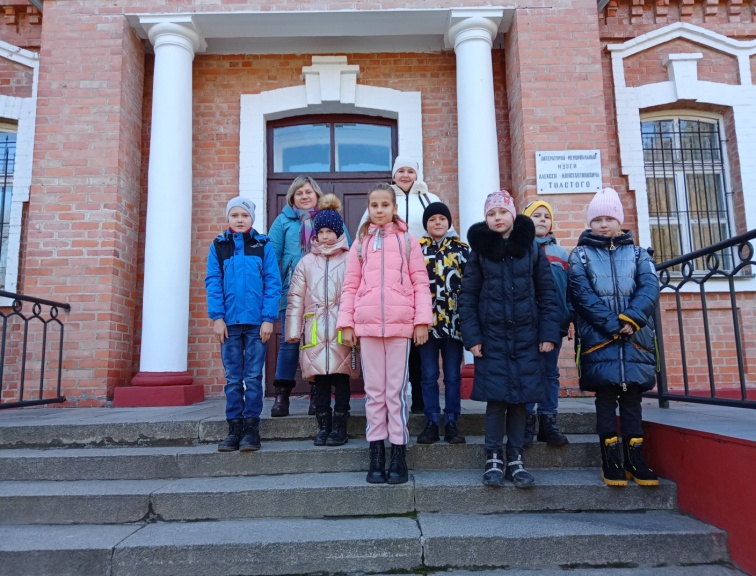 Оценка эффективности взаимодействия модели наставник -наставляемый
Доля выпускников 9 класса, прошедших итоговое собеседование с первого раза-100%
Доля выпускников 11 класса, получивших зачет по результатам итогового сочинения с первого раза-100%
Положительная динамика результатов ОГЭ по математике (5%)
Увеличение количества учащихся , вовлеченных в работу центра «Точка роста» 
Качество знаний в 2022-2023уч.год составило 50%(в 2021-2022уч.год -46%)